DES
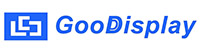 Display Technology
Dalian Good Display Co., Limited
Ver.20190930
Performance Difference Between Original Technology and The DES
Sample Comparison Between Original Technology and The DES
Cost Difference Between Original Technology and The DES
Wide Application Areas for DES in The Future
E-paper Display Application
Full Range of The DES Displays
1
2
3
4
5
6
7
New Technology - DES
CONTENTS
Contents
CONTENTS
PART 01
E-paper Display Application
E-paper Display Application
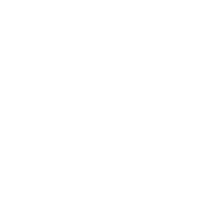 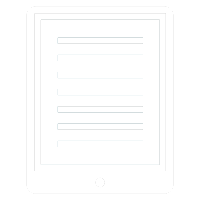 E-book
E-notebook
E-book is a handheld reader that digitizes the content of text, pictures, sounds, images, and the like, and a set of storage and display terminals that embed or download digital text, pictures, sounds, images, and the like.
E-notebook is a kind of intelligent high-tech product that can replace traditional notebook and original handwriting. It is the latest fashion technology product and green product. It is mainly used for political and business people to use for mobile office and entertainment.
E-paper Display Application
Electronic Price Tag
Electronic Price Tag
Electronic Price Tag
It is an electronic display device with information transmission and reception function, and is mainly used in electronic labels for displaying price information in supermarkets, convenience stores, pharmacies, and the like.
An electronic display device that can replace the traditional paper price tag, is connected to the store database through the network, and displays the latest product information.
The shelf was incorporated into the computer program, freed from the manual replacement of price tags, and the price consistency between the checkout counter and the shelf was achieved.
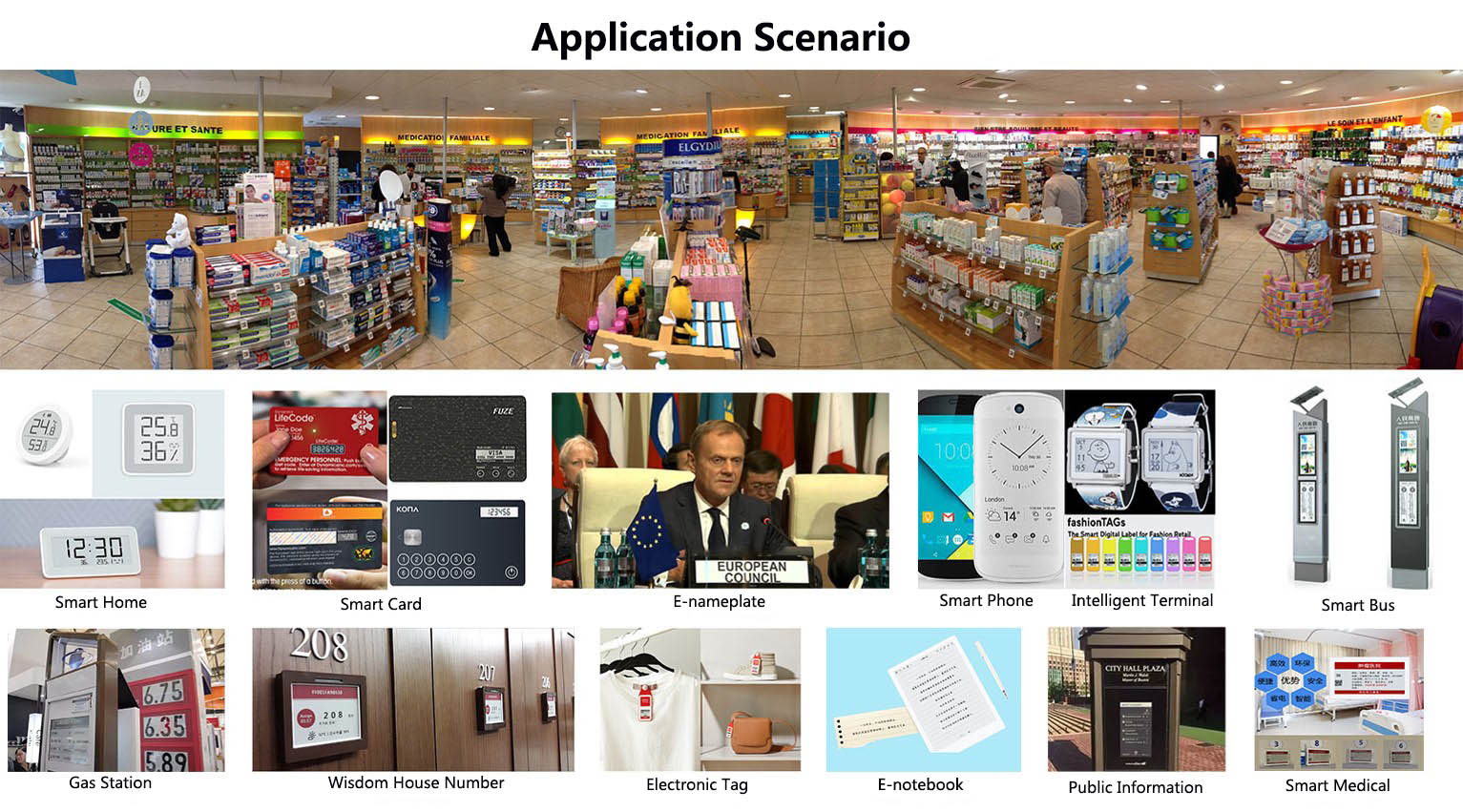 现有电子纸显示屏的应用
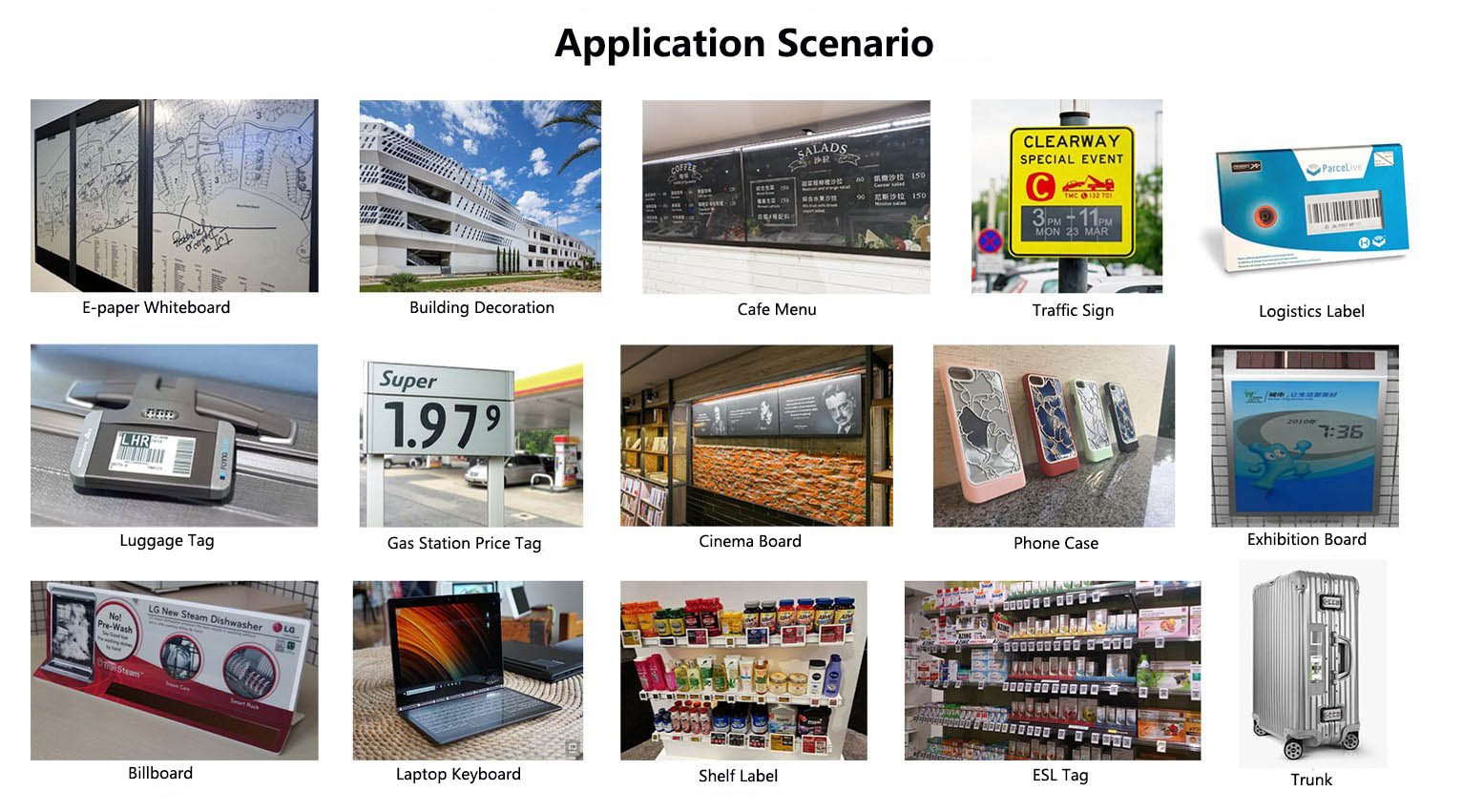 CONTENTS
PART 02
New Technology - DES
Display Electronic Slurry（DES）
Structure Diagram of New and Original Technology
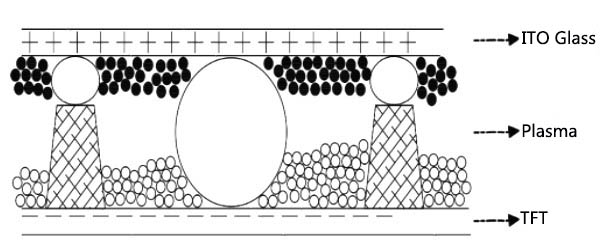 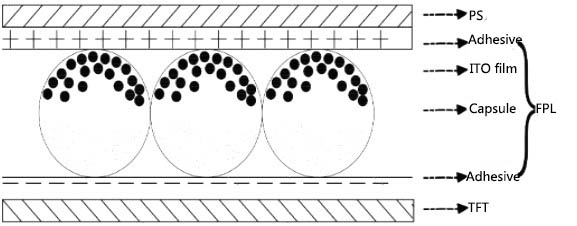 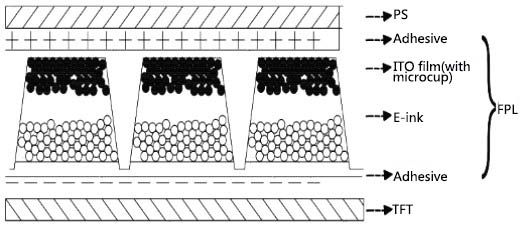 Cofferdam
Micro-cup
Micro-capsules
The DES display module adopts a new display structure which is completely different from the current micro-cup and micro-capsule structure. The structure forms a layer of cofferdam structure on the surface of the TFT by forming a cofferdam around the periphery of a single pixel electrode, and the bank covers the source and gate lines on the TFT. The patterned structure is characterized in that each pixel electrode is surrounded by a cofferdam, the microstructure is not visible on the front side, and the number of layers is reduced, thereby obtaining the higher definition  and resolution display effect. In order to distinguish it from the traditional micro-cup and micro-capsule technology, we call it the new display electronic slurry (DES) technology.
Display Electronic Slurry（DES）
Pixel Display Difference
Micro-cup pixel display
Micro-capsule Pixel Display
DES pixel display
Process Difference Between Original Technology and The DES
The New
The Old
TFT
ES
ITO
IC
FPC
TFT
FPL
PS
IC
FPC
CELL
EPD Module
ES: Electronic Slurry                                             FPL: Front Plane Laminate
E-ink Front Plane Laminate (FPL) Proccess
Aluminum film
Charged particle
ITO film pressure sensitive adhesive
FPL
Solvent
Coated ITO film (micro-cup)
Capsule
Composition of ES (Electronic Slurry)
Hydrotropic
 Solvent
ES
Charged Pigment
CONTENTS
PART 03
Performance Difference Between Original Technology and The DES
Performance Difference Between EPD and DES
Operating Temperature.
Resolution
Contrast
Power consumption
Working Humidity
DES：>1 : 45
EPD-BW：<1 : 8
EPD-Tri-color：<1 : 25
DES：-20℃~60℃
EPD：0℃~50℃
DES：Max 600DPI
EPD：Max 300DPI
DES：1~3mA
EPD：2~5mA
DES：0℃~80℃
EPD：25℃~60℃
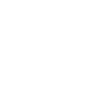 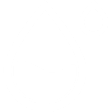 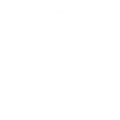 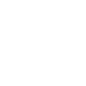 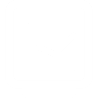 CONTENTS
PART 04
Cost Difference Between Original Technology and The DES
Cost Difference
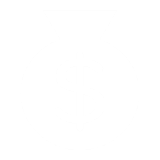 EPD
DES
Cost Reduction↓
CONTENTS
PART 05
Full Range of The DES Displays
BW Series
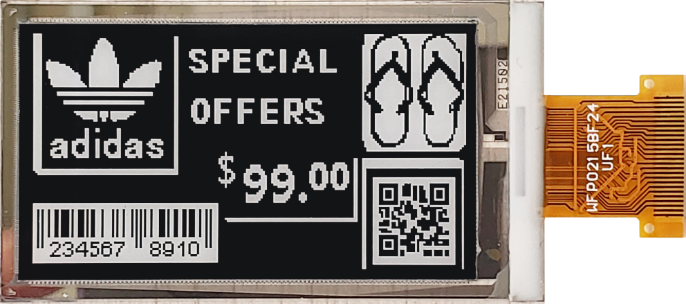 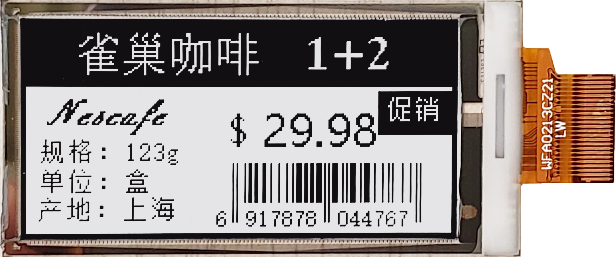 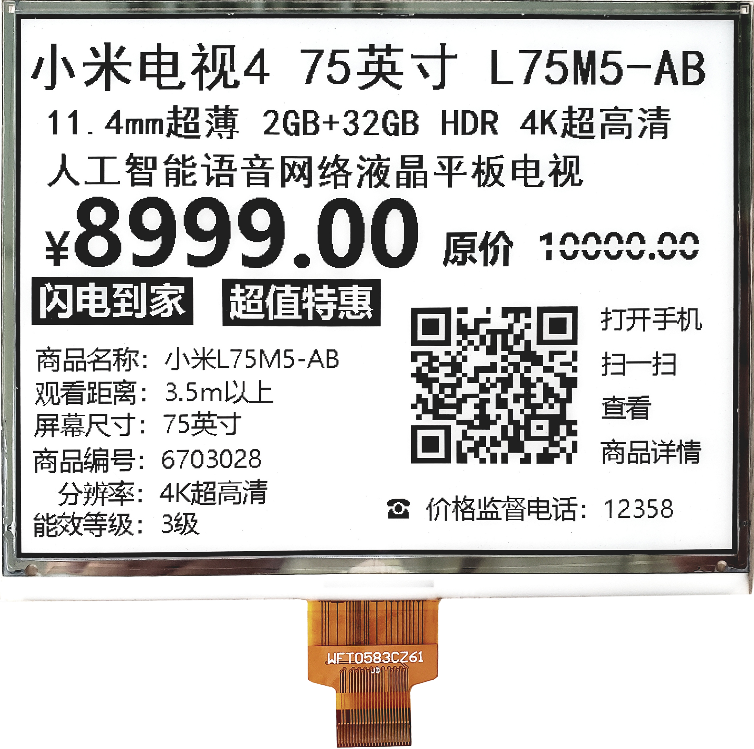 2.15 inch
2.13 inch
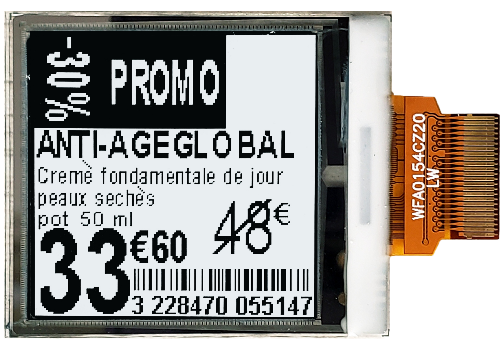 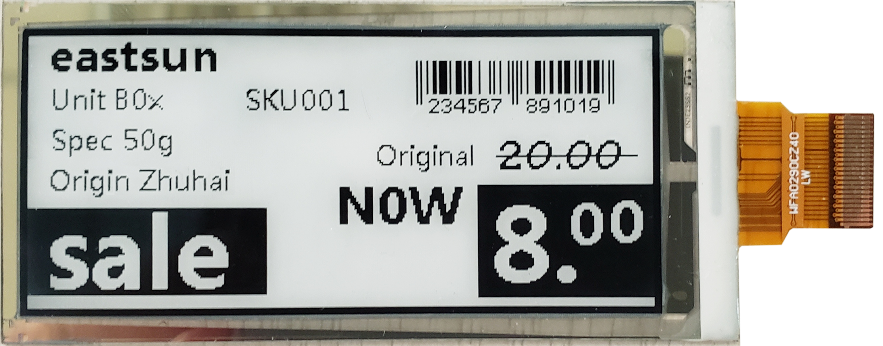 5.83 inch
1.54 inch
2.9 inch
BWR Series
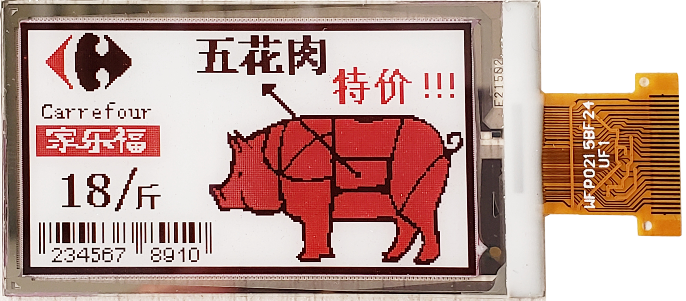 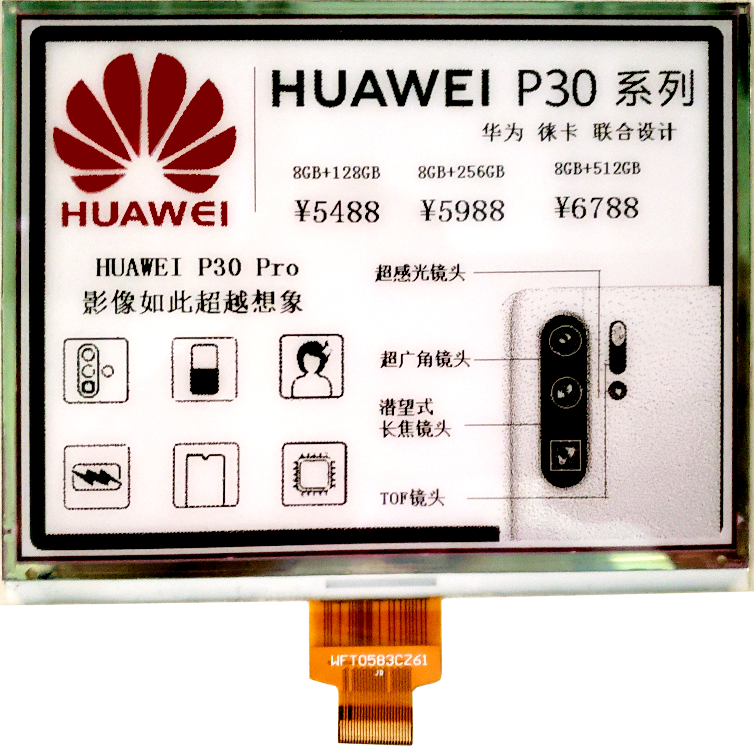 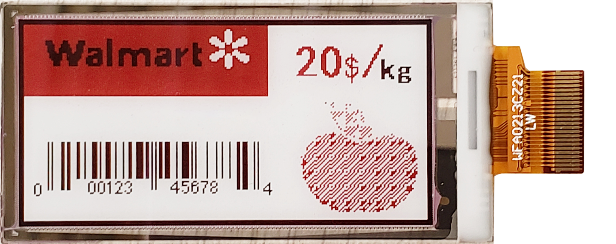 2.15 inch
2.13 inch
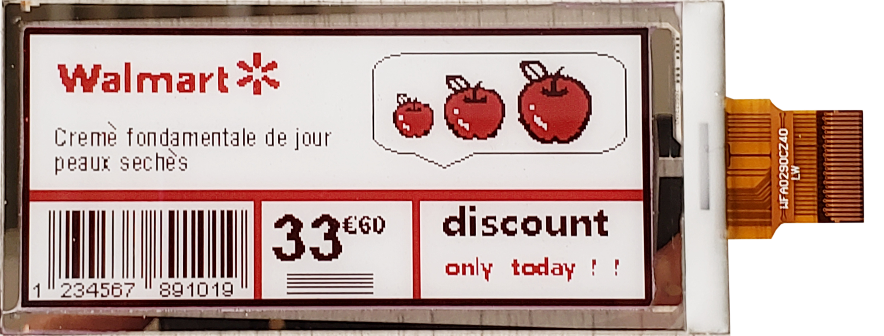 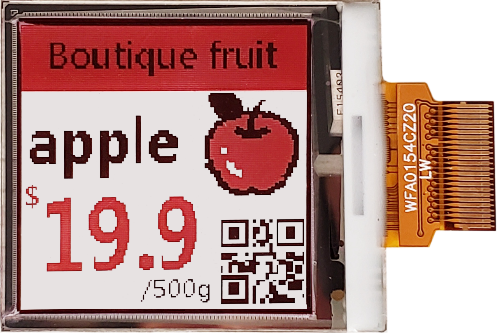 5.83 inch
1.54 inch
2.9 inch
BWY Series
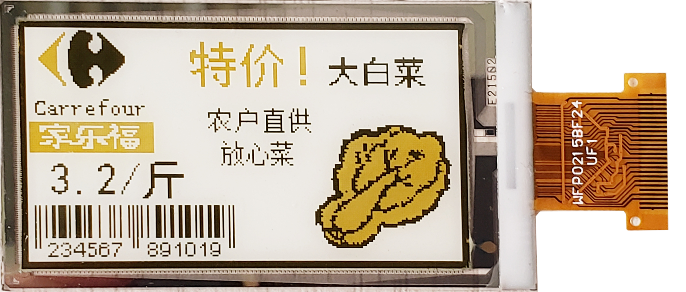 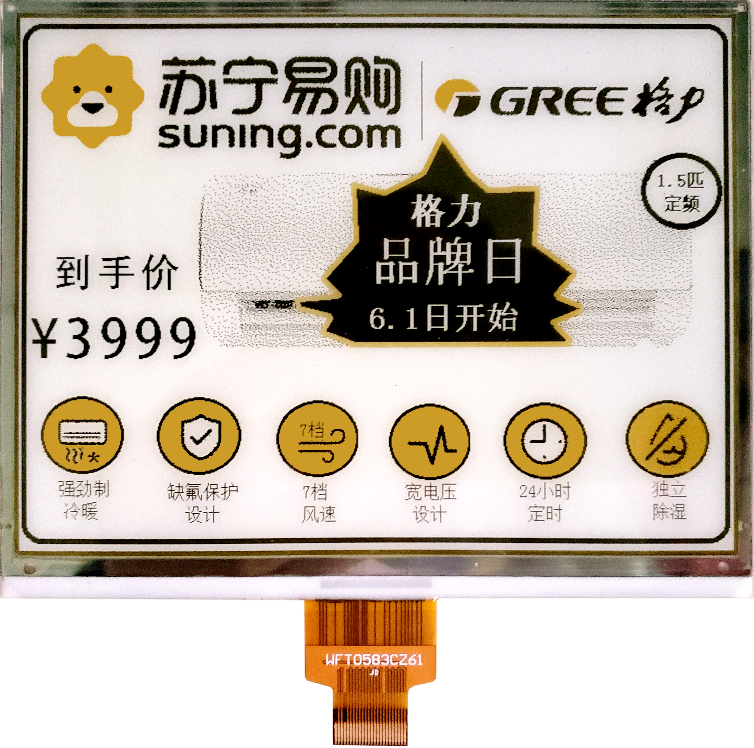 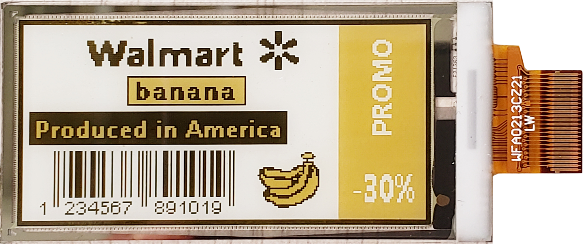 2.15 inch
2.13 inch
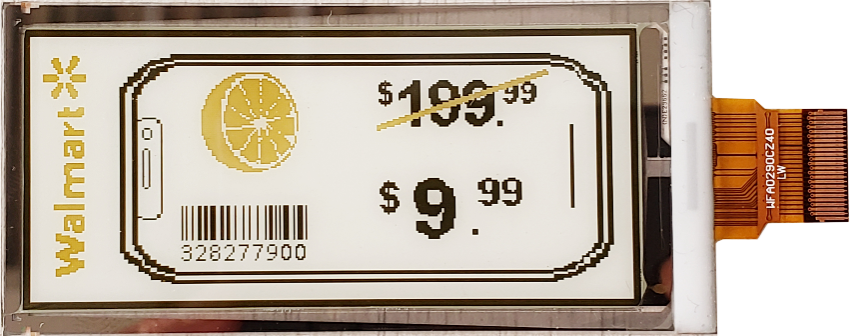 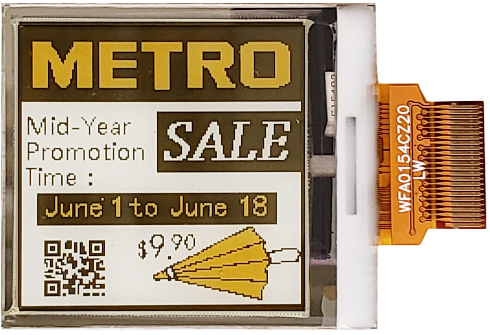 5.83 inch
1.54 inch
2.9 inch
BWO Series
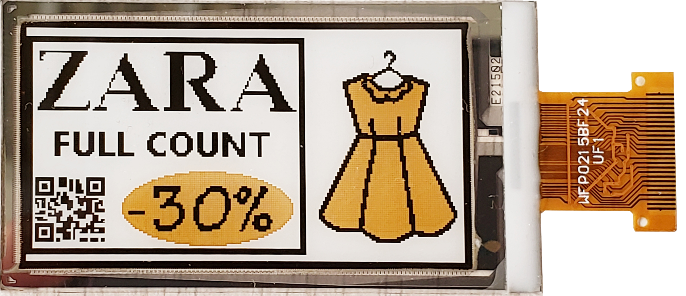 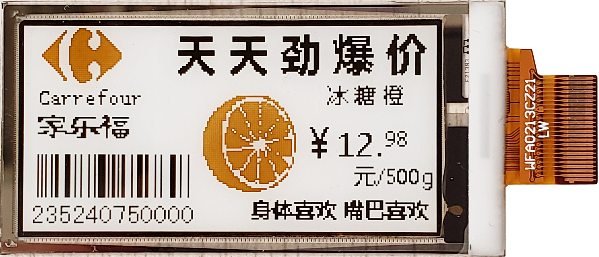 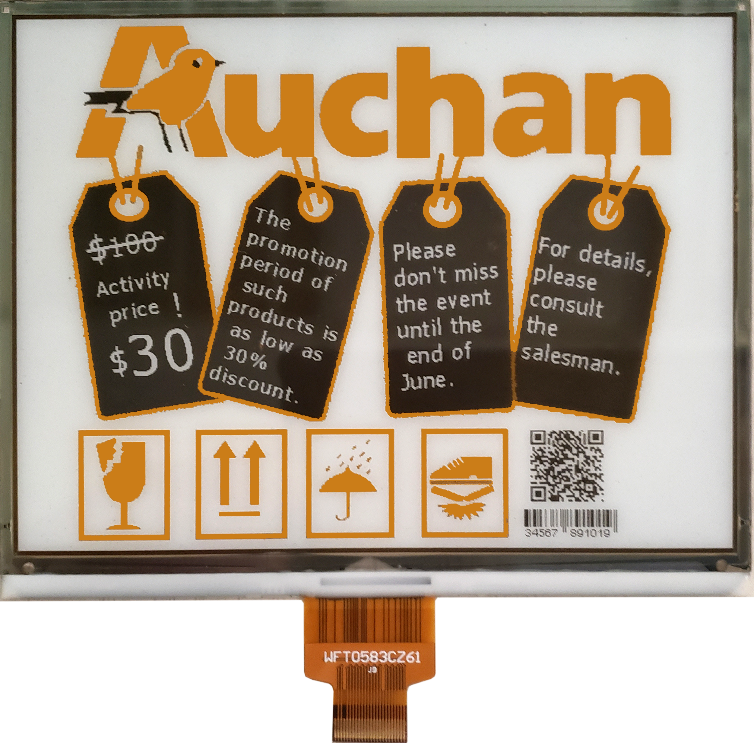 2.15 inch
2.13 inch
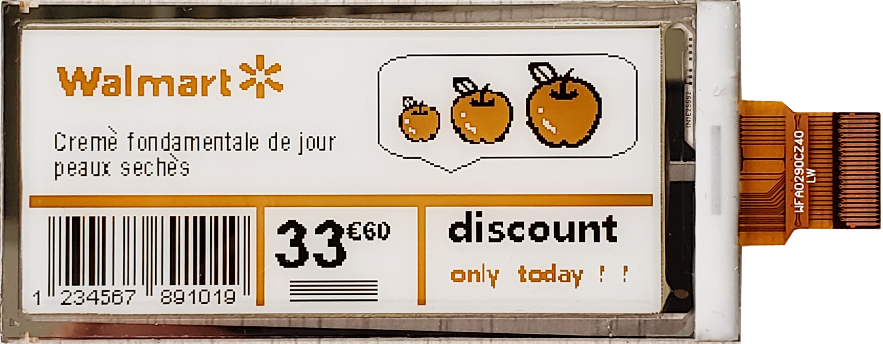 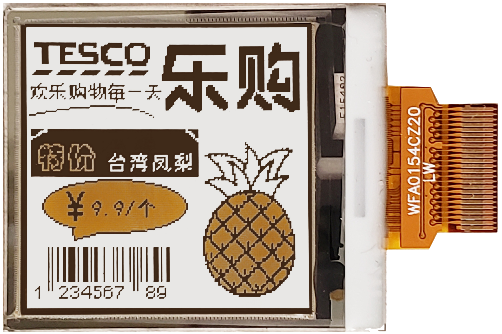 5.83 inch
1.54 inch
2.9 inch
Full Color Series
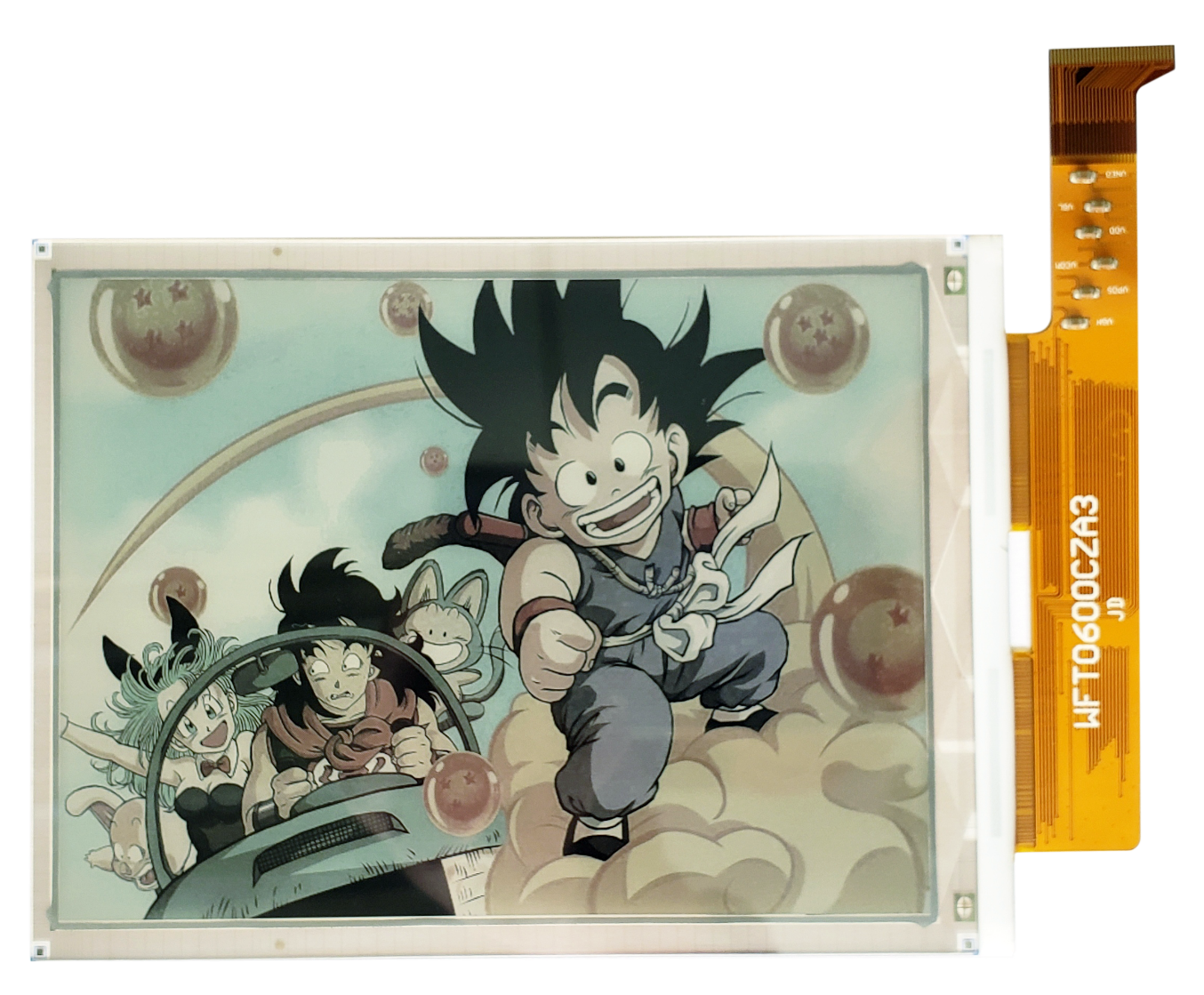 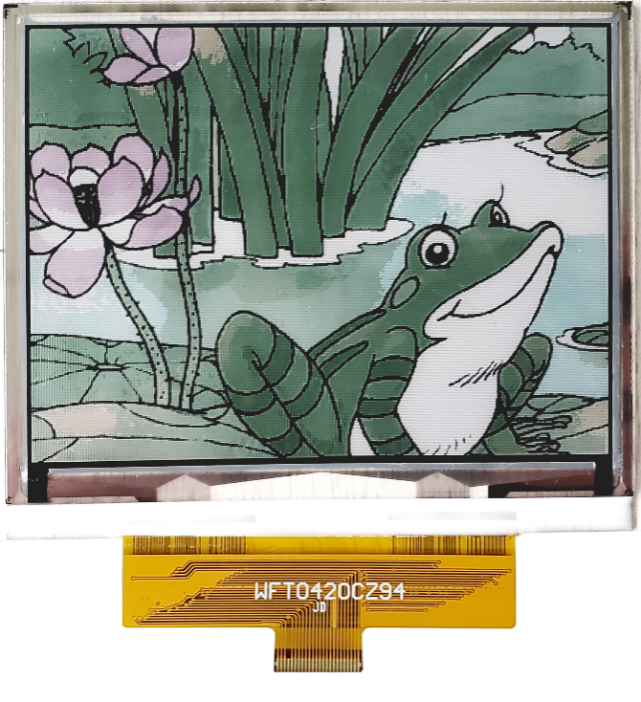 4.2 inch
6 inch
CONTENTS
PART 06
Sample Comparison Between Original Technology and The DES
Sample Comparison Between EPD and DES
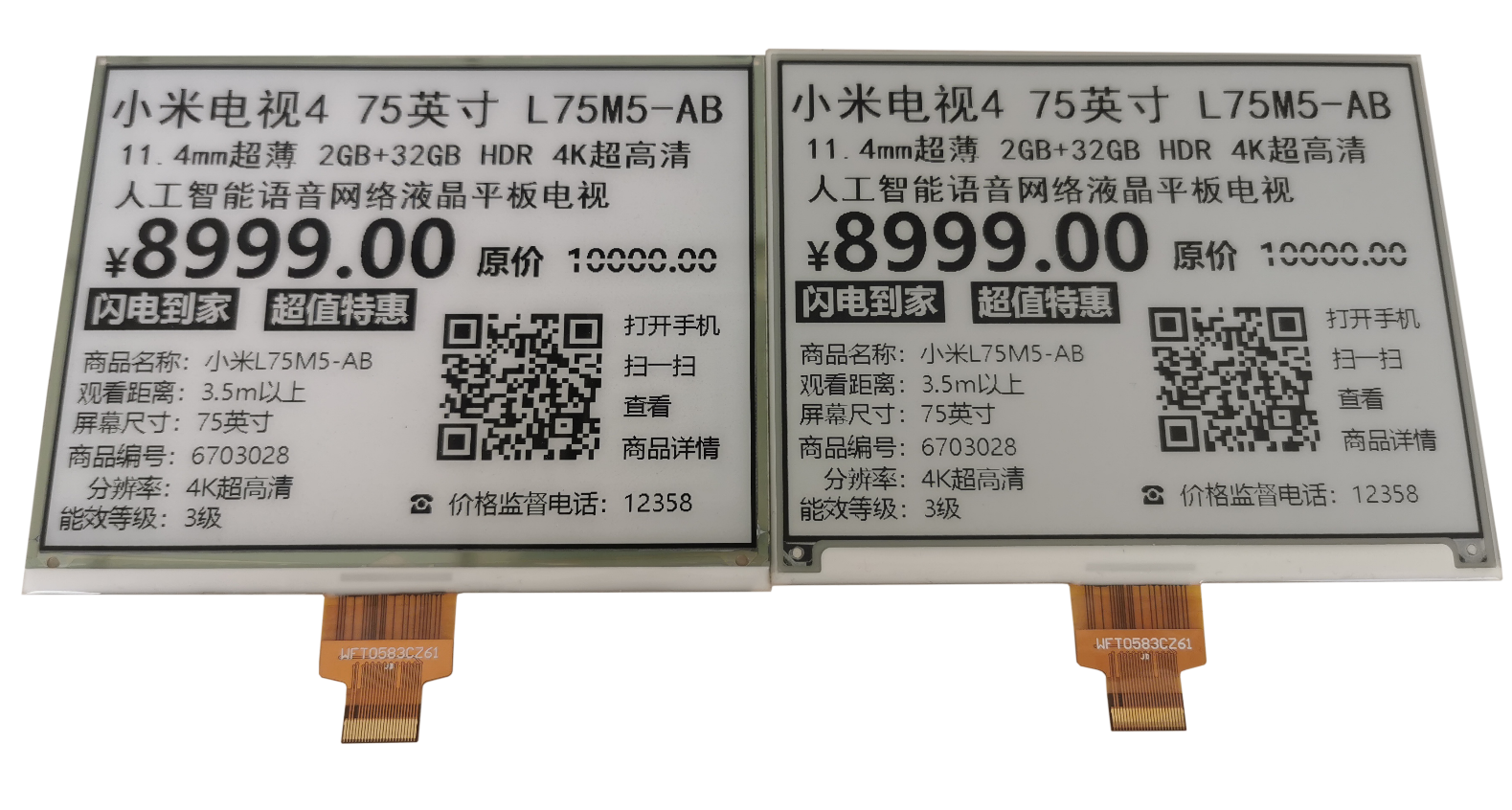 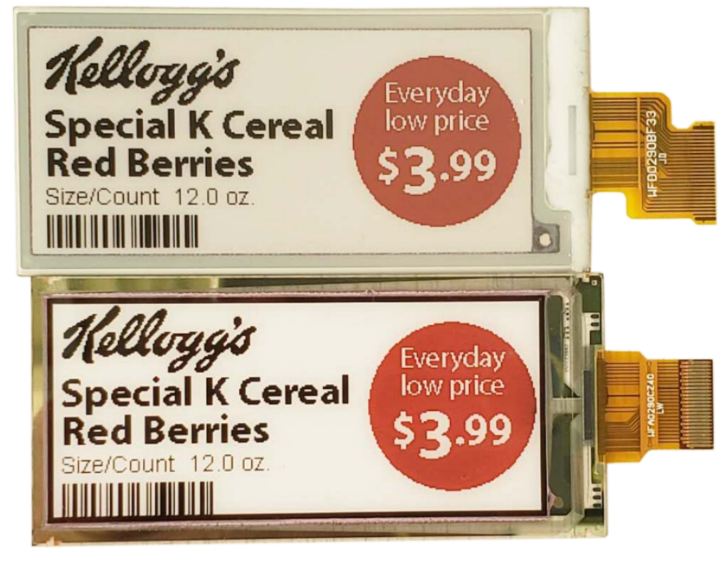 EPD
DES
DES
EPD
CONTENTS
PART 07
More Application for DES in The Future
Other Exploitable Application
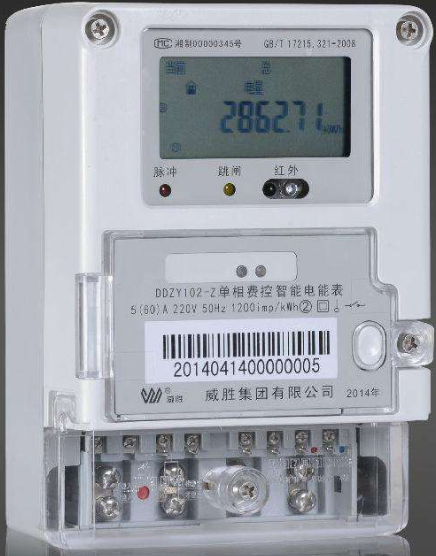 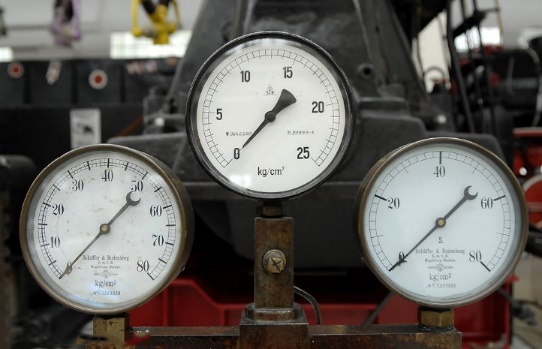 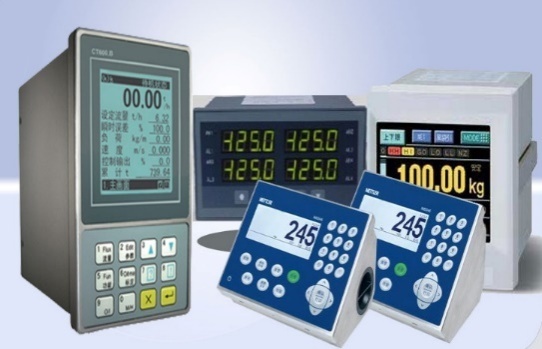 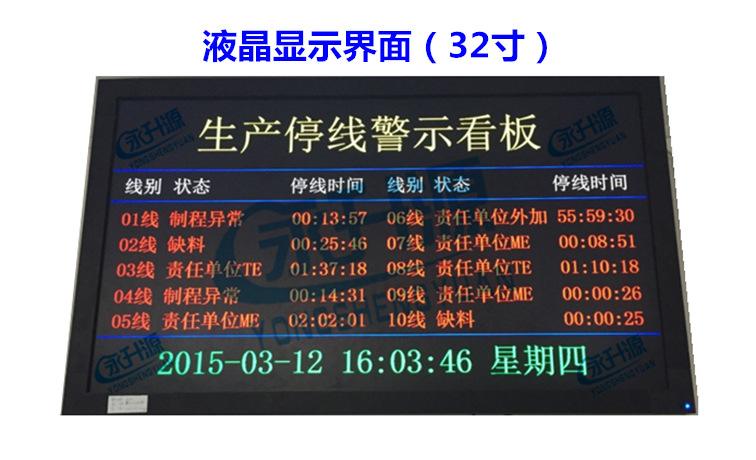 Electric Meter
Instrumentation
Production Line Signate
Pressure Gauge
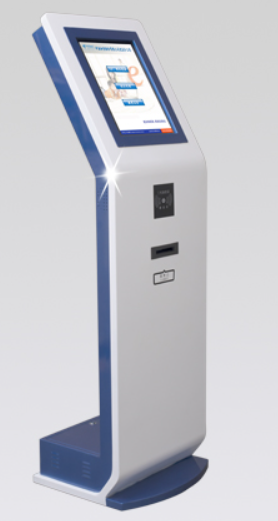 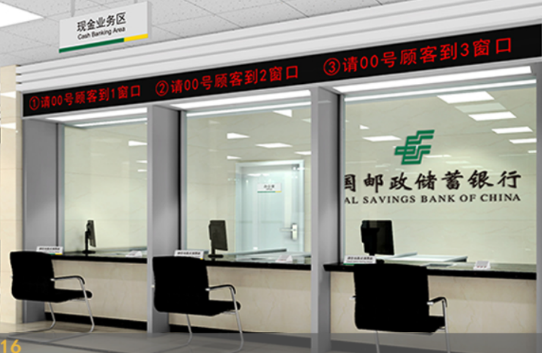 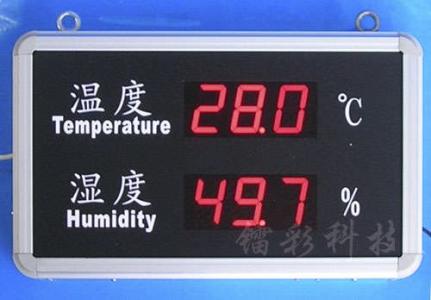 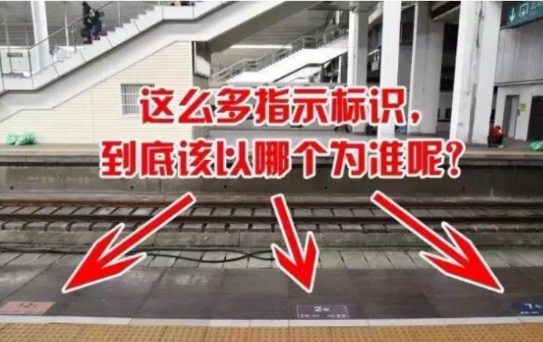 Queuing Machine
Temperature and 
Humidity Board
Bank Counters
Station Waiting Sign
……
Other Exploitable Application
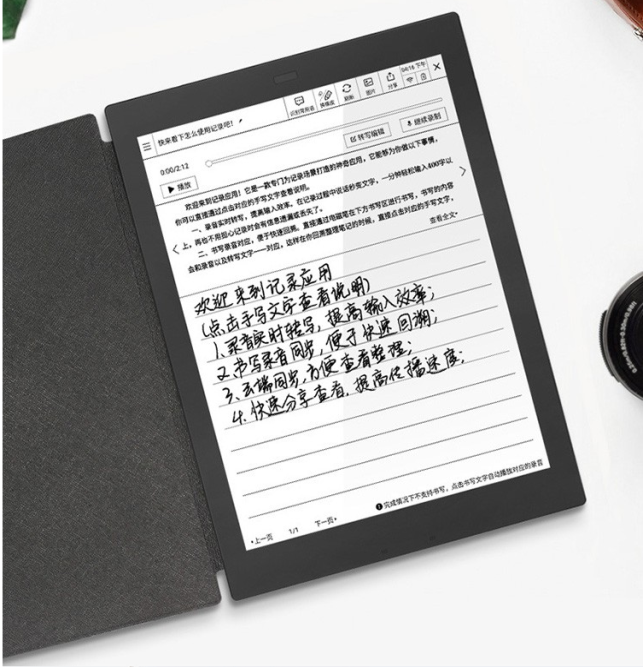 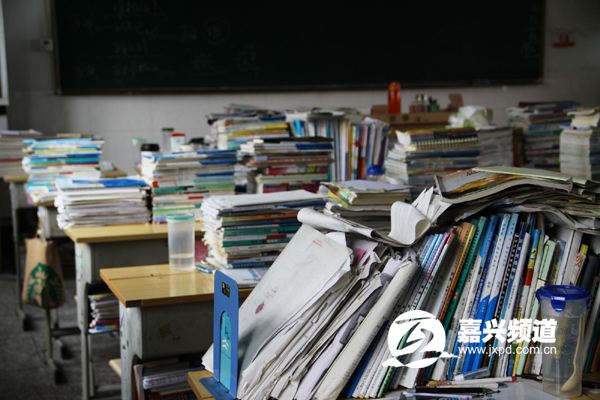 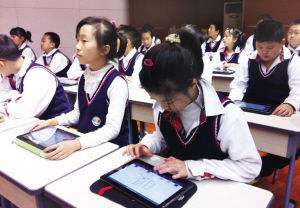 Smart Classroom
……
DES
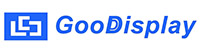 Display Technology
Thanks For Watching
Ver.20190930